Personal Finance
Yusuf Kadi
Energizer
Learning Objectives
Identify the components of the five step financial planning process.
Utilize the SMART goal process when making financial decisions.
Identify the purpose of a budget and how to implement it into your life.
Describe reasons for saving and investing.
Recognize when and where using credit advantages you.
Inquire Phase
Kahoot
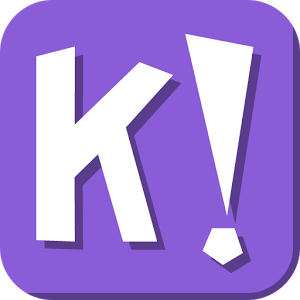 Inquire Phase
Reflection
Reflection
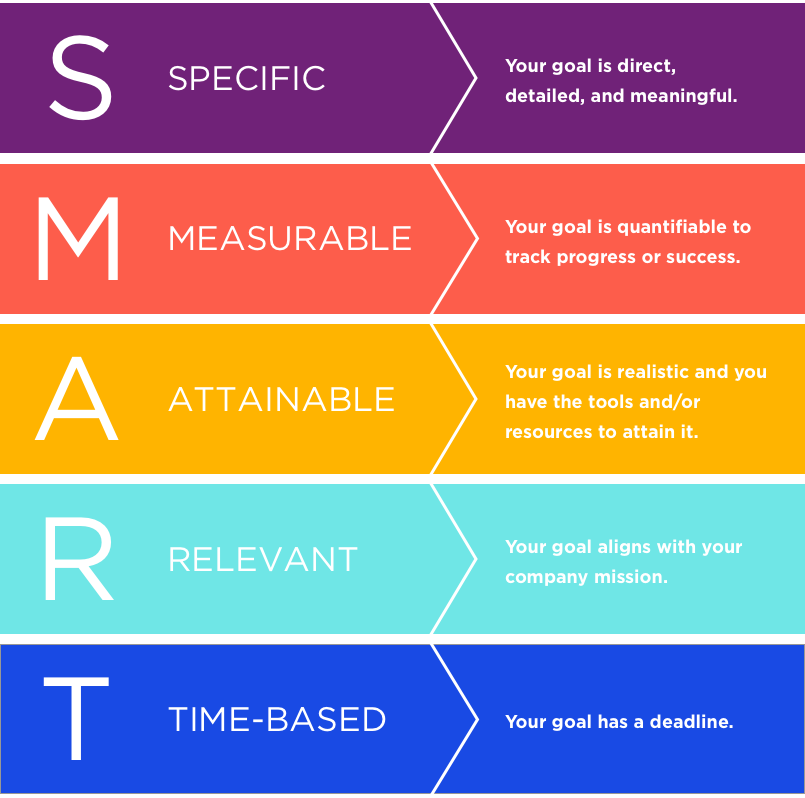 Setting Financial Goals
Gather Phase
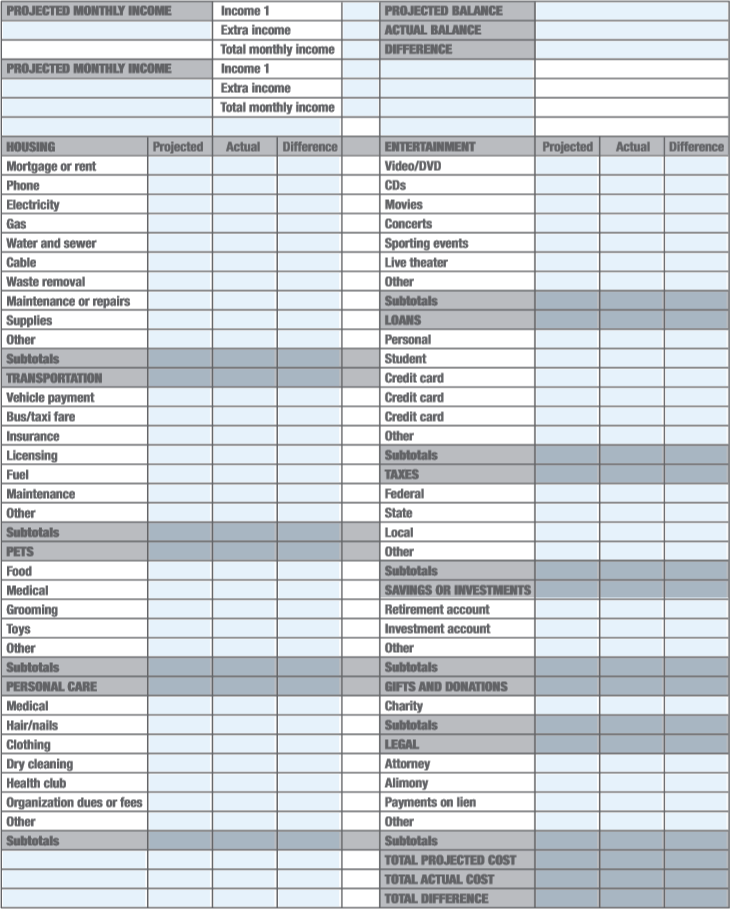 Budgeting
Needs/Wants
Delayed Gratification
Taxes
Saving & Investing
Gather Phase
Managing Your Credit Score
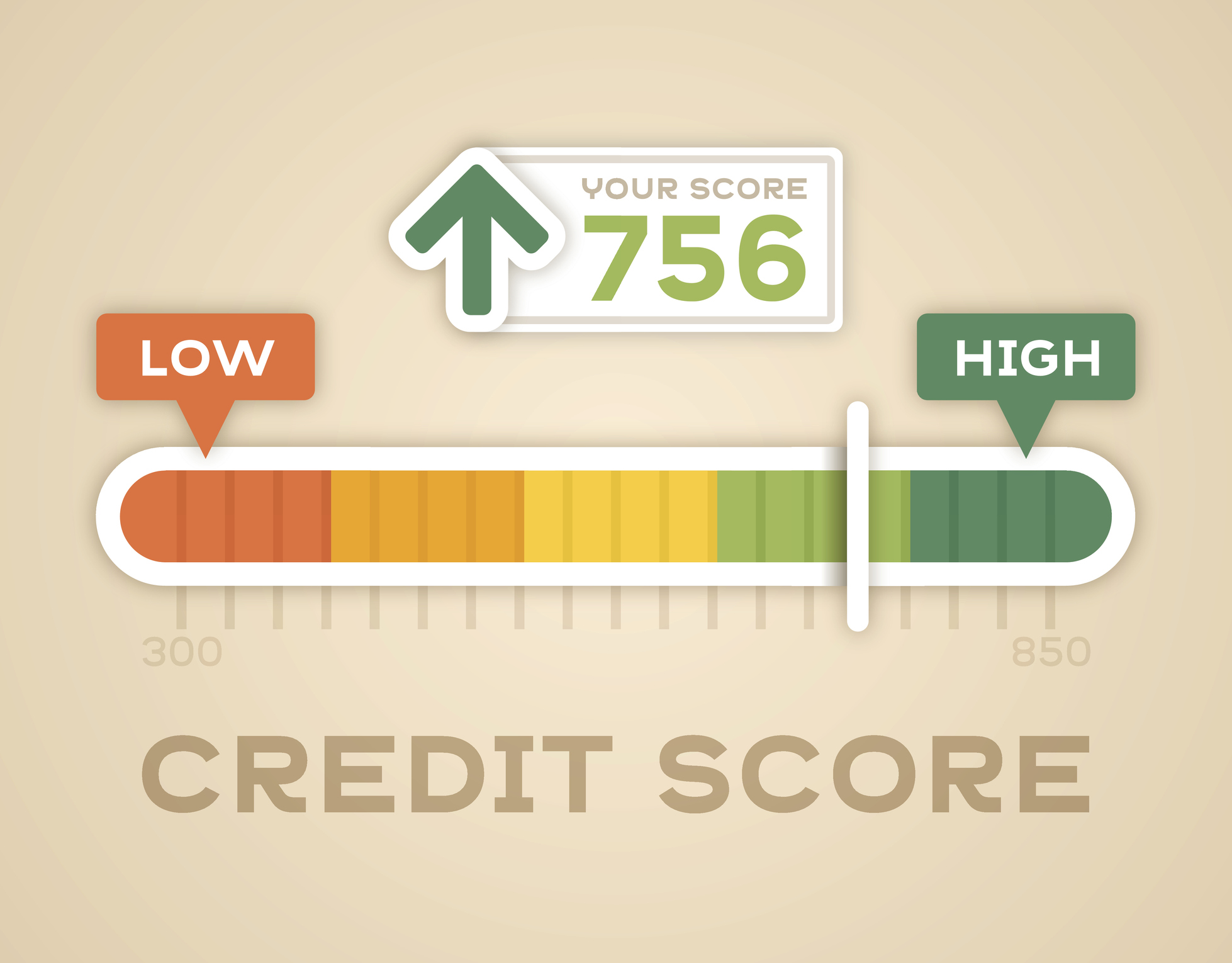 Pay on TIme
Check Credit Reports
Remove Yourself From Mailing Lists
Autopay
Gather Phase
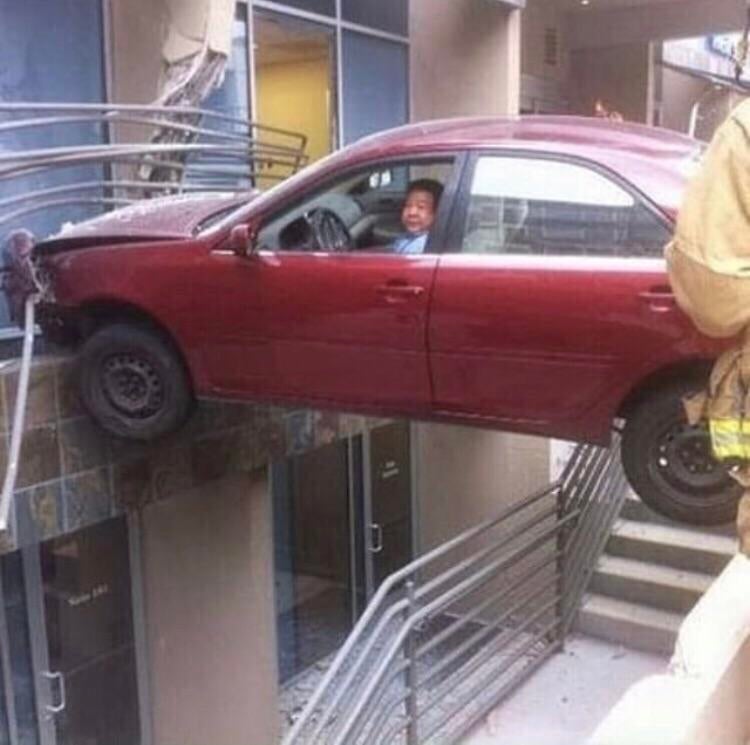 Insurance
Types of Insurance
Premium, Deductible,                                           Copay, Coinsurance
Gather Phase
What is the importance of insurance?
Why is it important to have a good credit score even when you don’t need to borrow money?
Why is budgeting important?
Reflection
Learned Section
Process Phase
Share W/ Peers
Reflection
Practical Application
Apply Phase
Learning Objectives
Identify the components of the five step financial planning process.
Utilize the SMART goal process when making financial decisions.
Identify the purpose of a budget and how to implement it into your life.
Describe reasons for saving and investing.
Recognize when and where using credit advantages you.
Reflection & Closing Statement